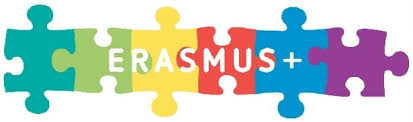 TCA-KA2   Quality Applications in School Exchange Partnerships
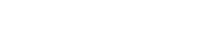 9th November  2018Larnaca-Cyprus
Hello!
I am Maria Christofidou

I am here to share ideas, improve knowledge 
& develop skills in writing KA229 applications


Email: mchristofidou@llp.org.cy
What is Quality ?
“A degree of excellence” 
Oxford Dictionary

“It is the degree to which a commodity meets the requirements of the customer at the start of its life”
 ISO 9000

The total number of characteristics possessed by someone or something that distinguish  them from their similar kinds”
Babiniotis Greek Dictionary
TIPS to write a good proposal
Take time to understand Erasmus+ KA229 aims and objectives
Read and follow carefully the Program Guide
Check already approved projects
Take time to get familiar with the web-form and annexes
Make sure that you have understood all the award criteria
TIPS to write a good proposal
Carefully select partners

Continuous involvement of partners  at application stage

Ensure trust, confidence and commitment in the Partnership

Set Clear objectives and activities to achieve them in cooperation with your partners
TIPS to write a good proposal
Involve the school directors in the project activities/mobilities abroad
The number of proposals you are involved in is proportional to your school’s size.
Balanced number of  staff mobilities  - Avoid asking for more funding than you can absorb! 
It is recommended to involve parents in the project’s activities
TIPS to write a good proposal
Allow time for drafting and reviewing and redrafting the texts
Test your draft application/peer review
Don’t wait until the last minute to submit the web form
TIPS to write a good proposal
A strong proposal is:

Simple and concrete (objectives, methodology)

Focused: stick to what is asked in the application

Evidence based (identifying the need for such a proposal)

Clear (activities, results, partners 'contribution, planning)
TIPS to write a good proposal
A strong proposal is:

Coherent (problems, solutions, target groups, activities, budget)

Rigorous in its planning (which activities, when, for how long)

Explicit (do not take for granted any information, if it is not written in the application it cannot be taken into account for evaluation)
Before writing the proposal
Selection of priorities that are most relevant to your school/proposal (at least one horizontal or at least one field specific priority)
Make sure that the ages of pupils of the participating schools are the same/similar
Formulate the project team in your school. It is recommended to include staff of different specializations
Clearly define the objectives and the expected results
Before writing the proposal
It is recommended to involve pupils in the local and transnational activities and if possible pupils with special needs

Combining mobility with virtual cooperation through eTwinning is strongly encouraged 

A balanced distribution of tasks between partners

It is recommended to integrate your project into the school curriculum
Horizontal and school education priorities
Horizontal priorities
Supporting individuals in acquiring and developing basic skills and key competences
Social inclusion
Open education and innovative practices in a digital era
[Speaker Notes: The horizontal priorities are the following:]
Horizontal and school education priorities
Horizontal priorities
Supporting educators: priority will be given to actions that strengthen the recruitment, selection and professional development of educators 
Transparency and recognition of skills and qualifications
Sustainable investment, quality and efficiency of education, training and youth systems
Social and educational value of European cultural heritage, its contribution to job creation, economic growth and social cohesion
Horizontal and school education priorities
School education priorities

Strengthening the profile(s) of the teaching professions
Promoting a comprehensive approach to language teaching and learning, building on the increasing linguistic diversity in schools
Tackling early school leaving and disadvantage
Increasing access to affordable and high quality early childhood education and care
Building capacity for organisation and recognition of learning periods abroad
[Speaker Notes: The school education priorities priorities are the following:]
Award Criteria
Relevance of the project
(maximum 30 points)
Quality of the project design and implementation
(maximum 20 points)
Quality of the project team and the cooperation arrangements
(maximum 20 points)
Impact and Dissemination
(maximum 30 points)

In order for a proposal to be funded, the proposal must receive at least half of the points in each award criterion and 60 points in total.
Award Criteria
Relevance of the project

 Key words for this award criteriοn

 Purpose
 Consistency
 Innovation/complementary
 European added value
Award Criteria
Quality of the project design and implementation

 Key words for this award criterion

Coherence:
 Structure
Quality and financial control
use of Erasmus+ online platforms 
training, teaching or learning activities
Award Criteria
Quality of the project team and the cooperation arrangements

 Key words for this award criterion

Configuration
Commitment
coordination and communication 
newcomers to the Action
Award Criteria
Impact and Dissemination

 Key words for this award criterion

evaluation
 impact
Dissemination
sustainability
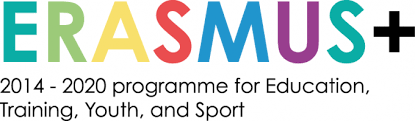 Thank you for your attention